Do-more Technical Training
Instruction Set
(String)
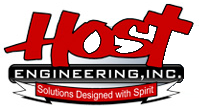 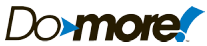 Instruction Set (String)
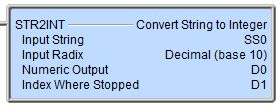 STR2INT “Convert String to Integer”
Converts ASCII digits to integer value
Parameters:
Input String – string to be converted
Input Radix – determines valid characters
Decimal (base 10): characters “0-9”
Hexadecimal (base 16): characters “0-F”
Octal (base 8): characters “0-7”
Implied Base: characters “0x” (hex), “0” (octal), “1-9”(decimal)
Other (2-36): e.g. 36 would validate characters “0-Z” 
Numeric Output – location of converted value
Index Where Stopped – character location in string
NOTES:
If Input String is empty then Index Where Stopped = -1; ERR = “STR2INT input string is empty”
If Input String contains invalid characters then Index Where Stopped = -1; ERR = “STR2INT input string couldn’t be converted to an integer value”
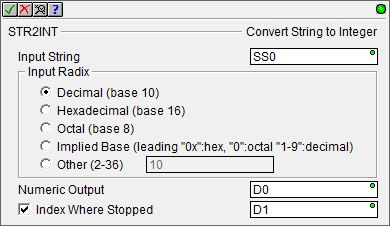 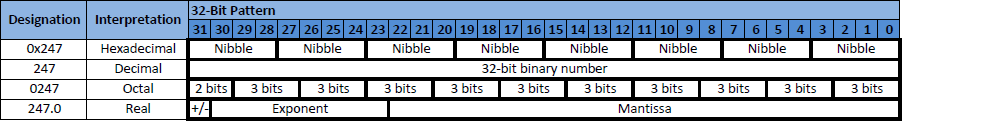 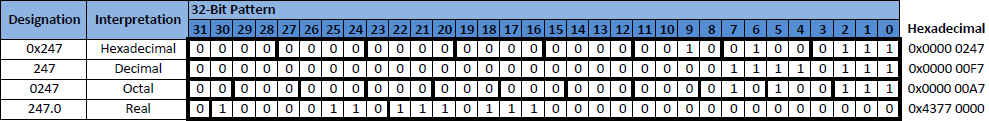 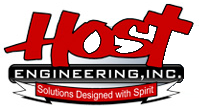 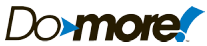 Instruction Set (String)
STR2REAL “Convert String to Real”
Converts ASCII digits to real value
Parameters:
Input String – string to be converted
Numeric Output – location of converted value
Index Where Stopped – character location in string
NOTES:
Valid characters are: “0123456789.E+-”
If Input String is empty then Index Where Stopped = -1; ERR = “STR2REAL input string is empty”
If Input String contains invalid characters then Index Where Stopped = -1; ERR = “STR2REAL input string couldn’t be converted to an integer value”
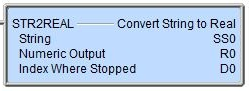 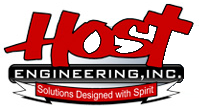 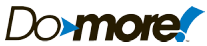 Instruction Set (String)
STRCASE “Convert String to UPPER/lower Case”
Converts all characters in a string to either upper case or lower case letters
Parameters:
Input/Output String – string to be converted
Convert to:
all lower case
ALL UPPER CASE
NOTES:
Valid characters are only alphabetic letters
If character is not alphabetic, no change occurs to that character
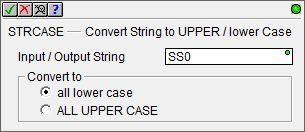 Low
Up
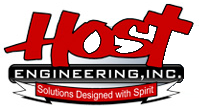 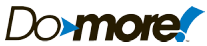 Instruction Set (String)
STRCLEAR “Clear Strings”
Deletes all characters from a single string or a range of strings
Parameters:
Start String – 1st (or only) string to be cleared
Number of Strings to Clear – 1 to 65535 (or variable)
NOTES:
The Status display will only show as many characters that fit in its borders (about 50 characters)
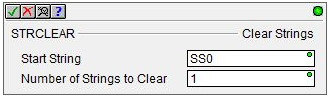 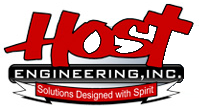 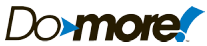 Instruction Set (String)
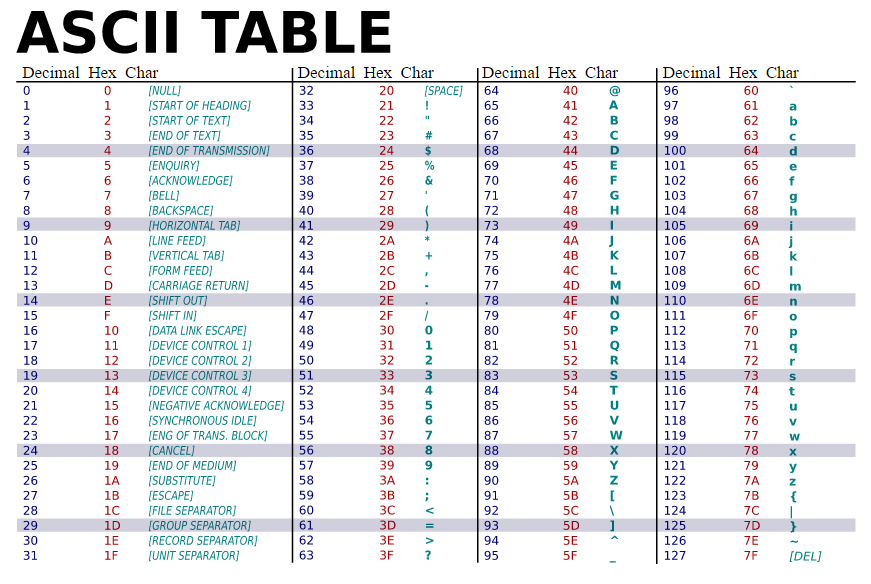 E = 45 hex
STRCMP “String Compare”
Compares two strings to determine if they are equal, less than or greater than
Less than & greater than values are determined by the ASCII byte values
Each byte position is compared until:
Byte values don’t match with one value > or <
End of one string reached 1st meaning it is < 
End of both strings reached simultaneously meaning equality
Parameters:
First String 
Case Sensitive:
Yes, upper/lower case are different
No, upper/lower case are equal
Set If Equal (optional)
Set If Less Than (optional)
Set If Greater Than (optional)
Second String or Text – the 2nd string can be a literal text in quotes
Input Leg:
Edge triggered
Power flow enabled
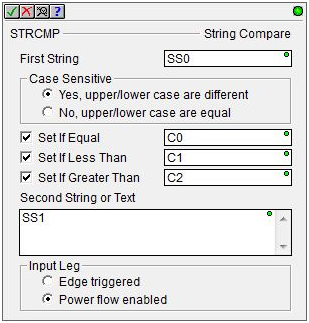 e = 65 hex
SS0’s E is < SS1’s e
SS0’s E & SS1’s e are equal in value & SS0 is longer
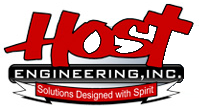 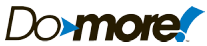 Instruction Set (String)
STRDELETE “Delete Substring”
Deletes characters from a string
Trailing characters are shifted to take the place of deleted ones
Parameters:
Input / Output String
Starting at Offset: 0 – 1023 (or variable)
The 1st character is 0 (zero)
Number of Characters to Delete
To delete the ! character:
Starting at Offset = 4
Number of Characters to Delete = 1
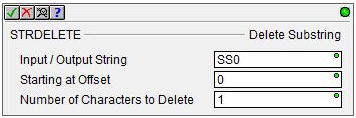 3
4
0
1
2
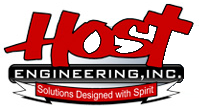 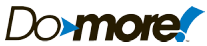 Instruction Set (String)
STRFIND “Find within String”
Search a target string for a particular string 
If successful the where-found offset could be used in STRSUB, STRDELETE or  STRINSERT instructions
Parameters:
Find within – string in which to search
Search from:
Beginning to end
End to beginning
Case Sensitive:
Yes, upper/lower case are different
No, upper/lower case are equal
In Offset: Start / Out Offset: Where Found – will contain -1 if nothing is found
Set if found (optional)
Set if NOT found (optional)
Find Text/String:
Exact sequence
Any one of these characters – text box
Input Leg:
Edge triggered / Power flow enabled
To find the E character:
Search from: Beginning to end
Case Sensitive: Yes
Find Text/String: Any one of these characters: “E”
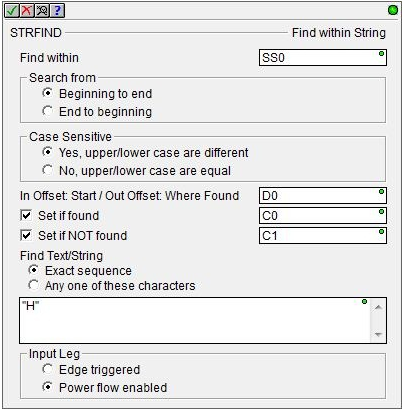 3
4
0
1
2
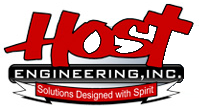 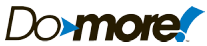 Instruction Set (String)
STRPUTB “Put Bytes Into a String”
Puts bytes of data from a specified location range into a string
Parameters:
Put Into String – string that will contain data bytes
Start at Index – 1st location in the string for the bytes
Length in Bytes – number of bytes to write into string
From Starting Element – 1st location to read bytes
<Create Byte Buffer> button –  convenient way to create a Memory Block of bytes (shows up in Memory Configuration) 
NOTES:
Not intended to operate on strings with ASCII text
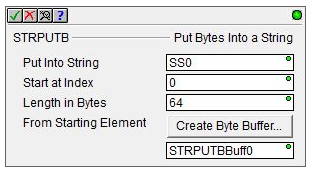 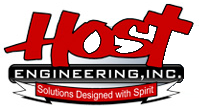 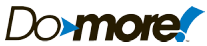 Instruction Set (String)
Values are manually written to a custom byte memory MyBuffer10-13.
STRGETB “Get Bytes Out of a String”
Extracts bytes of data out of a string & stores them in specified location
Parameters:
Get out of String – string with data bytes
Start at Index – 1st location in the string for the bytes
Length in Bytes – number of bytes to copy
Into Starting Element – 1st location to put extracted bytes
<Create Byte Buffer> button –  convenient way to create a Memory Block of bytes (shows up in Memory Configuration) 
NOTES:
Not intended to operate on strings with ASCII text
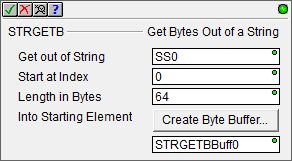 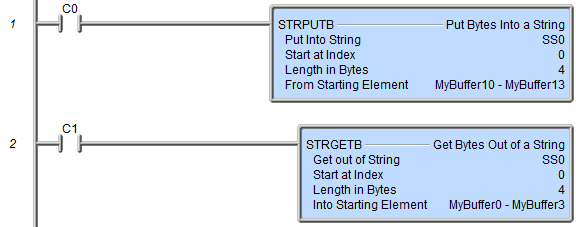 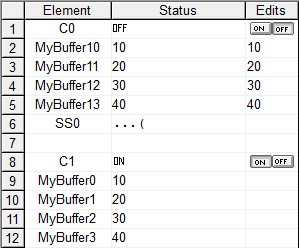 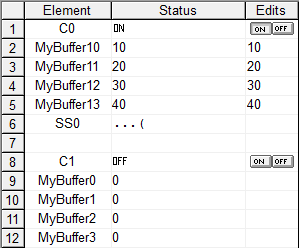 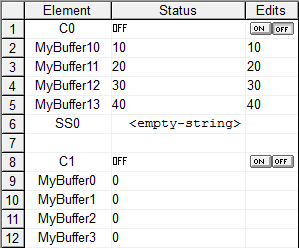 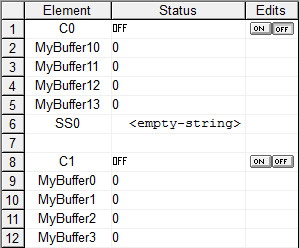 The STRPUTB writes the range MyBuffer10-13 into SS0
ASCII values of 10, 20, 30 are not displayable characters. 
40 decimal ASCII is (.
The STRGETB writes the bytes in SS0 to the range MyBuffer0-3
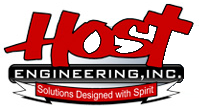 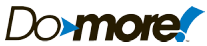 Instruction Set (String)
STRINSERT “Insert Substring”
Inserts characters into a string 
Parameters:
Insert String or Text 
Into String
Starting at Offset
If > length of string, it is appended to string
If > allowable size of the Into String, then:
Text is appended to string
$OutOfRange (ST132) = ON
ERR = “Argument out of range in STRINSERT…”
The text “not ” is to be inserted into SS0 starting at offset 12.
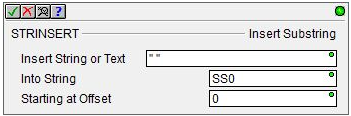 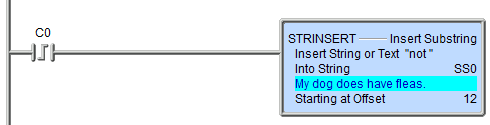 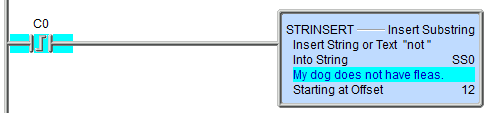 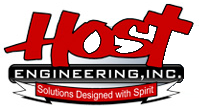 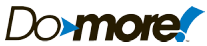 Instruction Set (String)
STRPRINT “Print to String”
Writes text & formatted data into a string
Parameters:
Print to 
Append to String (optional)
Automatically insert space after each term (optional)
Print Script – text with optional embedded fields (text, control characters, strings, elements, formatting & string selection functions, raw data) – See next slide 
Input Leg – Edge triggered / Power flow enabled
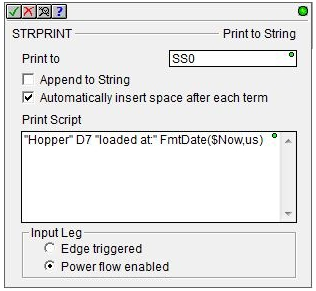 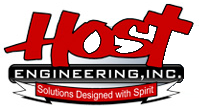 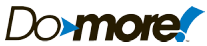 Instruction Set (Ethernet)
STRPRINT “Print to String”
Parameters:
Print Script
String Literals – ASCII text in double quotes (e.g. “Hi!”)
Data Elements – (e.g. “The current count is” CT0.Acc)
Control Characters
$$  $
$”  “
$L  <LF> (line feed)
$N  <CR><LF> (carriage return, line feed)
$P  <FF> (form feed)
$R  <CR> (carriage return)
$T  <TAB> (tab)
$hh  hh (any one-byte hex value)
Formatting Functions [see Do-more Designer Help Topic DMD0168]
FmtString – Sets length and/or justifies text within a string
FmtBit – Formats bits’ values as a text instead of just 0 or 1
FmtInt – Formats how an integer is represented in a string
FmtReal – Formats how real numbers are represented in a string
FmtTMR – Formats how Timer Accumulator values are represented in a string
FmtDate – Formats how a Date stamp is represented in a string
FmtTime – Formats how a Time stamp is represented in a string
Lookup – Selects a string in a list to represent a value
Raw – Places bytes of data from a data block into a string
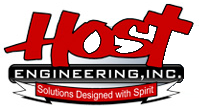 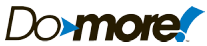 Instruction Set (String)
STRSUB “Get Sub-String”
Copies characters from one string to another
Parameters:
Input String 
Starting Offset
Offset From – Beginning / End
Length – variable or Remainder of input string
Output String
Input Leg – Edge triggered / Power flow enabled
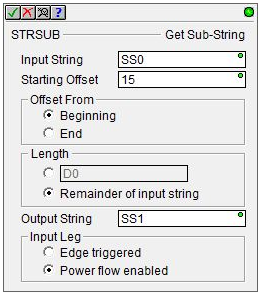 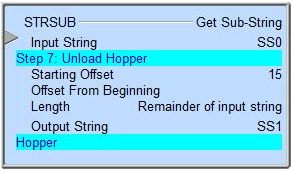 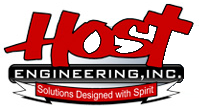 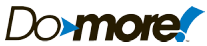 Instruction Set (String)
STRTRIM “Trim Whitespace”
Removes all whitespace characters from the beginning and/or end of a string
What is “Whitespace”?  
Space (ASCII 20 hex)
Horizontal tab <TAB> (ASCII 09 hex)
Carriage return <CR> (ASCII 0D hex)
Line feed <LF> (ASCII 0A hex)
Form feed <FF> (ASCII 0C hex)
Vertical tab <VT> (ASCII 0B hex)
Parameters:
String 
Trim
Leading (optional)
Trailing (optional)
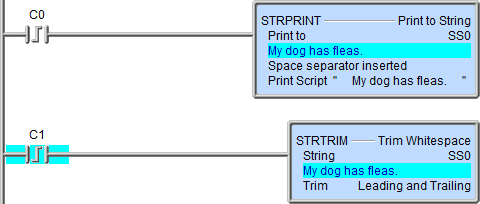 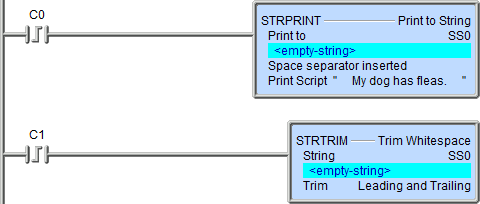 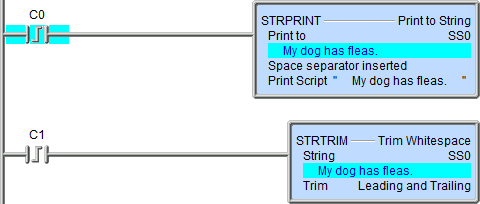 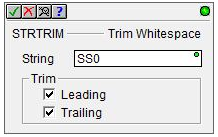 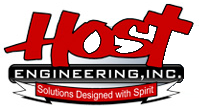 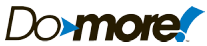 Instruction Set (String)
STRTRUNC “Set String Length”
Sets the length of a string
Parameters:
String 
Length
If 0 (zero) or negative (-) clears string <empty string>
If > string’s length then string is padded with nulls (0; not spaces) to reach the specified length
If > string’s allowed length (e.g. >64 for SS, >256 for SL) then entire string is padded with nulls (0; not spaces) and…
$BufferOverflow (ST140) = ON
ERR: “Length was greater than max string length in STRTRUNC…”
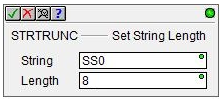 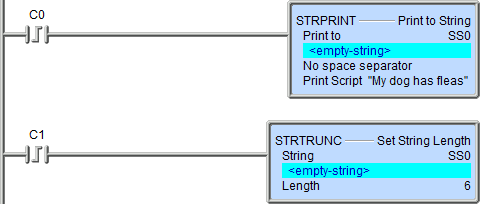 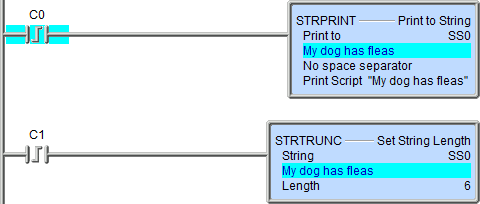 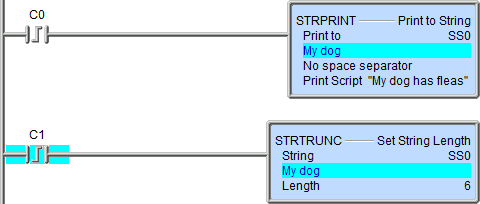 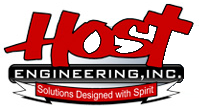 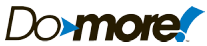